Comité SAPA
Bilan d’implantation 2014
Présentation au comité de programme
24 avril 2015 (prise 3!)
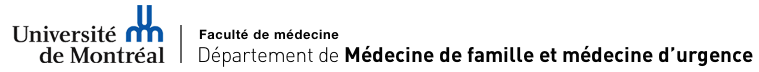 Bilan 2014
Bilan reçu pour 16/17 UMF
2 ans se sont écoulés depuis le début des changements
Sur un objectif de 3 ans pour le « gros » chantier
Année académique 2016-2017: tous prêt
Ça bouge partout…!
Ambulatoire
Intégration	
Au bureau: 16 (94%)
Clinique de mémoire: 2 (6%) (2 milieu = bureau et clinique)
Protocole de dépistage de la démence avec inf 
Oui: 8 (53%)
Non: 7 (47%)
Optimisation du questionnaire de la P.A (p.ex détection chute, violence, abus, démence, emp adapté…)
Oui: 4 (29%)
Non: 2 (14%)
À venir: 8 (57%)
Recommandations  Ambulatoire
Instaurer un repérage précoce des troubles cognitifs selon critères définis
Participation d’une infirmière clinicienne pour le repérage, l’évaluation ET le suivi de cette clientèle
Développer / adapter un outil pour le questionnaire et l’EMP de la P.A
Augmenter l’expertise de nos superviseurs et de nos résidents
SAD
Où?
UMF: 11 (69%)
CLSC: 5  (31%)
Inclut UMF intégré au CLSC
Type de suivi par les résidents
Groupe de patients: 7 (47%)
Modèle « traditionnel »: 8 (53%)
Périodes dédiées aux pratiques collaboratives
Oui: 8 (53%)
Non: 7 (47%)
[Speaker Notes: Traditionnel: uniquement suivi de x pts par le résident.  Certains milieux font en plus une garde de jour…mais pour quel genre de cas?  Uniquement les urgences, ou vraiment un suivi de groupe?
Et certains milieux font uniquement un suivi de groupe, pas d’attribution de pts à un résident en particulier.
Modèle mixte et groupe seulement = bonne option, mais seulement leur pt moins bon…il faut faire plus que la garde]
SAD
Exposition « intensive »
Oui: 5 (36%)
Non: 9 (44%)
Exposition « longitudinale »
Oui: 9 (81%)
Non: 2 (19%)
Recommandations SAD
Abolition du modèle traditionnel unique
Où le résident est responsable uniquement de ses « x » patients
Continuer à mettre en place le modèle de groupe et le modèle mixte
Les résidents s’occupent des décompensations de l’ensemble du groupe de patients
Responsabilisation des résidents envers le groupe de pts
Lorsque possible, favoriser que le résident soit responsable en longitudinal de certains patients
Accès ouvert si possible, mais difficulté lié à la non-disponibilité fréquente des résidents
Recommandations SAD
Groupe de patients
Nombre suffisant pour permettre une exposition adéquate
Visites conjointes
À plusieurs moments durant les 2 ans de la résidence
Améliorer la pratique collaborative
Au minimum visite et rencontre des professionnels au CLSC
Défis majeurs: 
Réorganisation CISSS
Recrutement
Accès aux professionnels
CHSLD
Où?
CHSLD: 10 (62.5%)
Aucun: 2 (12.5%)
IUGM: 2 (12.5%)
N-D Merci: 2 (12.5%)
Type de suivi par les résidents
Groupe de patients: 13 (93%)
Modèle « traditionnel »: 1 (7%)
Périodes dédiées aux pratiques collaboratives
Oui: 7 (47%)
Non: 8 (53%)
[Speaker Notes: Aucun à CSL, HMR, 
HND (IUGM), BC (NDM) , Faubourg (IUGM)
Modèle traditionnel à Maria]
CHSLD
Exposition « intensive »
Oui: 6 (55%)
Non: 5 (45%)
Exposition « longitudinale »:
Oui: 8 (73%)
Non: 3 (27%)
Recommandations –CHSLD
Recoupe les recommandations du SAD
Augmenter la pratique collaborative
Réunion interprofessionnelles
Connaissance du rôle de chacun
Travail au quotidien avec les autres professionnels
Stage gériatrie
Oui: 6 (43%)
UCDG: 3
Hôpital d’attache: 3
Non: 8 (57%)

Abolir stage pour année académique 2016-17
[Speaker Notes: Amos: ucdg, CSL, HMR, HSC, Marigot ucdg (abolit dès stage intégré CHSLD), TR SAG+UCDG
Shawi non re: 1 sem VAD, 1 sem CHSLD, 1 sem s.p, 1 sem gériatrie
IUGM non comptabilisé car stage CHSLD]
Approche adaptée à la P.A
Oui de façon organisée: 7 
Oui de façon informelle: 7
Non: 1 
Cours ou atelier
À instaurer dans l’ensemble de nos UMF
Lien à créer avec minimalement l’UHMF
Si possible avec l’urgence (difficile dans grands milieux)
Atelier pratique fort intéressant!
On teste les contentions, les diètes, diminution vision, audition, hémiplégie, …
[Speaker Notes: Comment est-ce intégré et organisé?]
Gériatres consultants
Oui: 4 (28.5%)
Télé-consultation
R3 en gériatrie
Non: 10 (71.5%)
Pas de lien officiel avec le service de gériatrie du CHUM en raison de coupure de PEM
Démarches locales
Certains gériatres intéressés
Utilisation enseignants de UCDG, R3 gériatrie, téléconsultation
Discussion à venir avec équipe IUGM
Recommandations -Développement professoral
Fin du CII-DPC au printemps 2015
Adaptation et utilisation des présentations des formations réseautage pour formations partout
Formation des responsables SAPA?
Coaching PRN
Certains milieux bénéficieraient de formation réseautage plus complète
Estimation des coût à venir
Lien à concrétiser avec le DPC du département
CII-DPC
Formations réseautage en cours
Marigot, HSC, St-Eustache
Thèmes
Supervision en contexte SAD et CHSLD
Supervision en contexte de collaboration interprofessionnelle
Gestion médicamenteuse
Maltraitance
Approche non pharmaco des SCPD
Soins de fin de vie
Coaching	

Fin mars 2015
Transfert dans les UMF?
Recommandations - Communauté de pratique
Création d’une communauté de pratique pour les enseignants du CHSLD et des SAD
Cueillette des coordonnées de ces enseignants à venir
« Unités interprofessionnelles » SAD et CHSLD
2/3 séances de groupe de travail
Finalement appui du MSSS à certaines conditions
Rapport final à venir après rencontre 27 mars
La suite…
Mobilisation importante de l’ensemble des UMF pour ce projet
Bravo!!!

Année académique 2016-2017: tous prêt